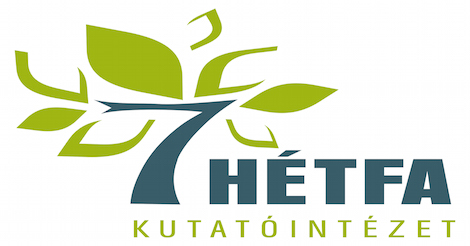 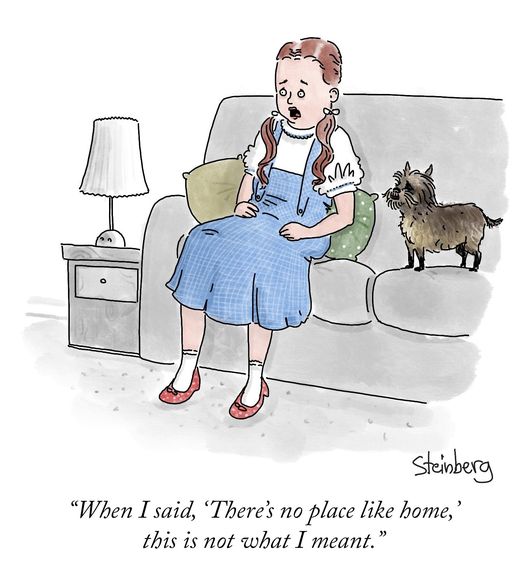 Fiatalok a koronavírus árnyékában
Koltai Luca

2020. november
Előadás címe
2019 - A tartós munkanélküliek, valamint az 50 év feletti és a fiatal álláskeresők munkaerőpiaci integrációjának lehetőségei
Bördős Katalin kutatásvezető
Fiatalok tartós munkanélkülisége mögött álló okok
Programok és támogatások tapasztalatai

2019-2021 Individual Placement and Support for NEETs through Education Youth Technology Platform (EYTP) 
EEA and Norway Grants Fund for Youth Employment finanszírozása
Public University of Ptuj – SL, Associata EIVA- RO, Interregio Forum – HU, Tesla Technologies & Software – SP, Fønix – NO
Módszertani fejlesztés, 60 coach 3 országban, online learning platform, 600 fiatal bevonása
Aktuális irodalmak: pl.
Global Survey on Youth and COVID-19 (ILO et al.)
OECD Response, Youth and COVID-19Recovery and Resilience
Abi Adams-Prassl et al: NEQUALITY IN THE IMPACT OF THE CORONAVIRUS SHOCK: NEW SURVEY EVIDENCE FOR THE UK
ILO Monitor: COVID-19 and the world of work. Fourth edition
2
Munkanélküliségi ráta (EU27)
- 25-54 nincs nagy növekedés- A fiataloknál jobban nő: 4,7%p 15-19, 3,2%p 20-24,
Forrás: Eurostat (LFS)
3
A foglalkoztatási ráta változása 15-19 évesek
Forrás: Eurostat (LFS)
4
Előadás címe
A foglalkoztatási ráta változása 20-24 évesek
Forrás: Eurostat (LFS)
5
[Speaker Notes: AZ EU-ban a 20-24 éveseknek csökken a legjobban a fogl. Rátája]
Magyarország
A regisztrált álláskeresők száma
Forrás: NFSZ 2020.10
6
Munkanélküliségi ráta
0,9 százalékpontos növekedés 2019-hez képest
DE 15-24 év: 4,6%p, (leginkább 15-19 közt nőtt)
Forrás: KSH (LFS)
7
Magyarország
25 év alatti álláskeresők arányának változása, 2020 május
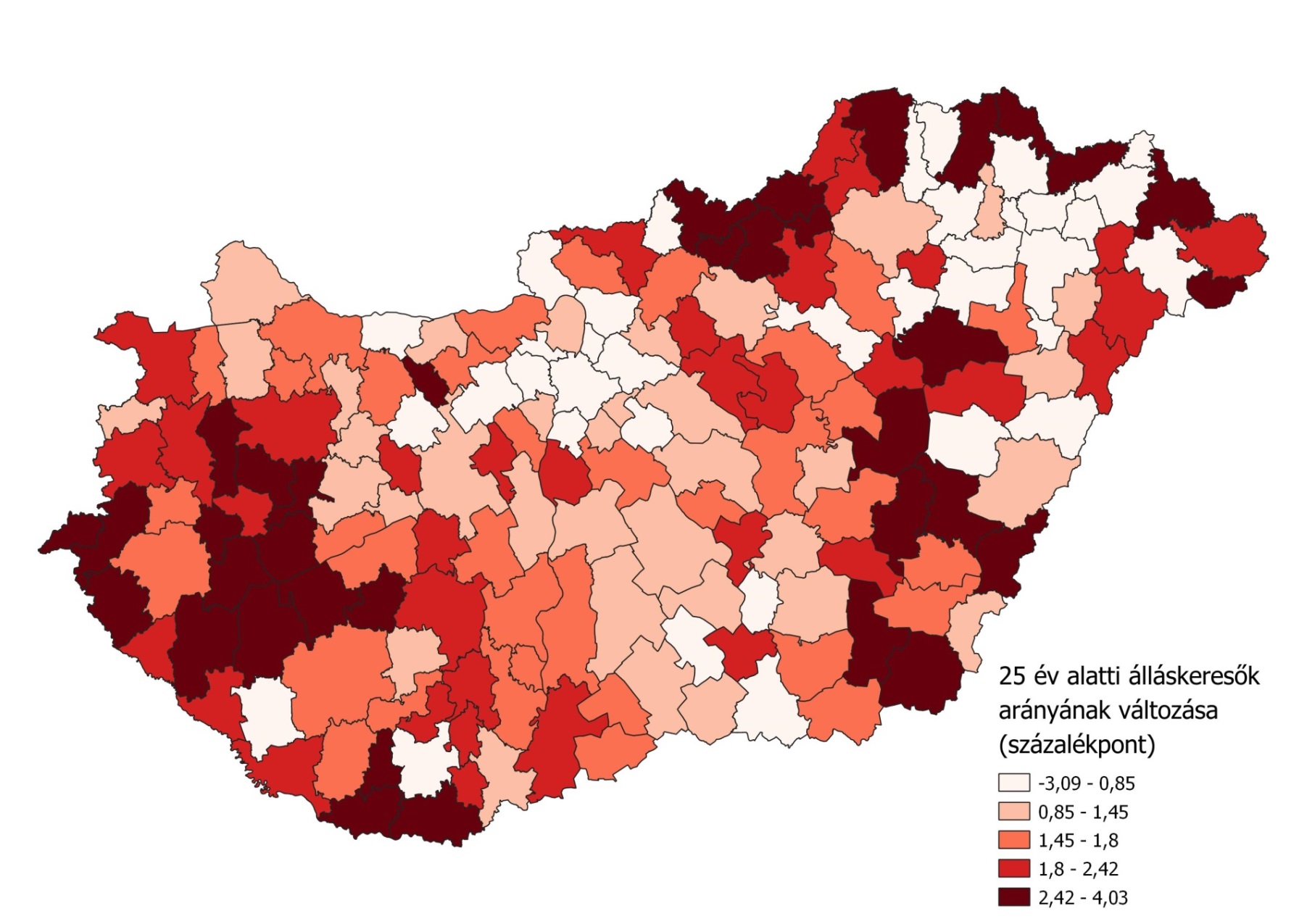 Forrás: NFSZ 2020.06
8
Magyarország
2020. szeptember
Forrás: NFSZ 2020.10
9
Ágazatok érintettsége
10
Forrás: KSH
Koronavírus hatása
A koronavírus hatásai a fiatalokra (Global Survey on Youth and COVID-19- ILO )
11
Koronavírus hatása
A koronavírus hatásai a fiatalokra (Global Survey on Youth and COVID-19- ILO )
12
13
Köszönöm a figyelmet!
HÉTFA Kutatóintézet és Elemző Központ
A használható tudásért
 
Cím: 1051 Budapest, Október 6. u. 19. IV/2. 
Telefon: +36 30 730 6668, Fax: +36 1 700 2257
E-mail: info@hetfa.hu, www.hetfa.hu